NCEAC  Sept 25  2013
UV-Visible spectroscopy – an economic tool for trace metal analysis
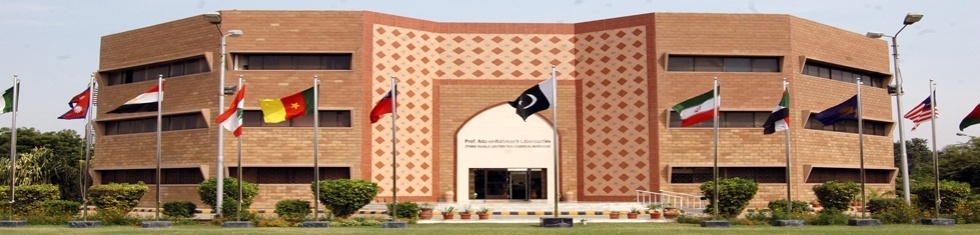 Trace metal analysis
Environmental monitoring of heavy metals is of great importance for ecological assessments as well as for understanding the spread of these as pollutants

 Due to their toxicity, even at low concentrations, Pb, Cd, As, Hg, Al, Cr are key elements, while Cu, Zn, Ni, Co, Se, Bi are important because they may play a vital or a toxic role, depending on their concentrations and the nature of the considered organisms. 

Their biogeochemical role also strongly depends on their physico-chemical forms.
2
Physical Methods to Characterize Trace Metals
Atomic absorption spectroscopy
UV-visible spectroscopy
Fluorescence spectroscopy 
CD spectroscopy
Mossbauer spectroscopy
 Electrochemical methods
Inductively Coupled Plasma-AES
Medium resolution methods
  EPR spectroscopy
  EXAFS
High resolution methods
  NMR spectroscopy
  X-ray diffraction
Time scale of spectroscopic techniques
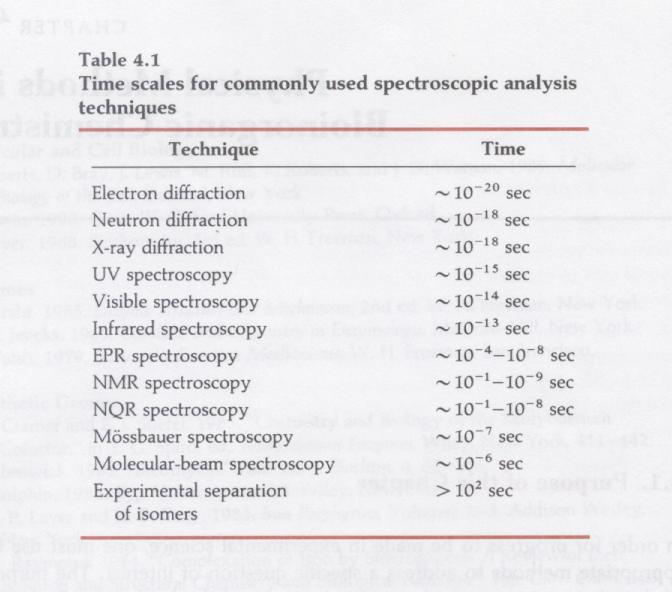 very fast
fast
time scales are determined by the frequency of light
 very fast reactions (e.g. electron transfer reactions) require very fast spectroscopic methods to follow the reactions
UV-Vis Spectroscopy
UV- organic molecules
Outer electron bonding transitions
Conjugation

Visible – metal / ligands in solution
d-orbital transitions
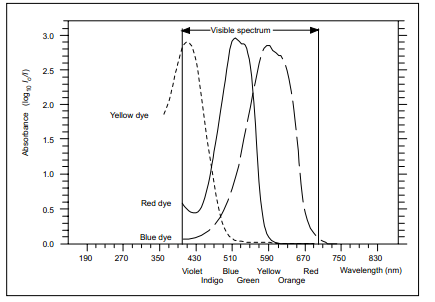 Violet                                  Red
6
Beer-Lambert Law
The absorption at any wavelength obeys the Beer-Lambert Law:

                                    A = log(Io/I) = εcb

where A = absorbance
Io = incident light intensity
I = transmitted light intensity
ε = molar absorptivity at a particular wavelength
c = molar concentration
b = path length through the absorbing medium
7
Design of UV-Visible Spectrophotometer
8
[Speaker Notes: A hydrogen or deuterium discharge lamp for UV range 
A Tungsten / halogen lamp for visible range
Photomultiplier tube / photodiode]
UV-Visible spectroscopy  of metals
Transition metals

Can be studied either by due to their tendency to  form coloured 
compounds with inorganic molecules

                               or 

from complexes usually with Organic molecules which may not be 
necessarily be coloured. 


Colors of transition metal complexes result from absorption
of a small portion of the visible spectrum with transmission of 
the unabsorbed frequencies.
9
[Speaker Notes: Variable oxidation states Unlike s-block elements, which are limited to oxidation numbers of +1 (for group 1), or +2 (for group 2), transition metals can form a huge variety of oxidation states.   This is because of their successive ionisation energies.]
Why some metal salts are white and some coloured  ?
10
Absorb in UV range  - colourless          Absorb Visible range – coloured
Na+ ions
Colourless
   3d -----
3p ---
3s -

      ΔE higher               
                  between 
                  2p and 3s 

2p 
2s
Cu2+ ions coloured 

                    --
3d -----                  ΔE 
                   ---      small 


Electronic transition happens in Visible range
11
[Speaker Notes: Colour of d-d transitions depends on magnitude of ΔE]
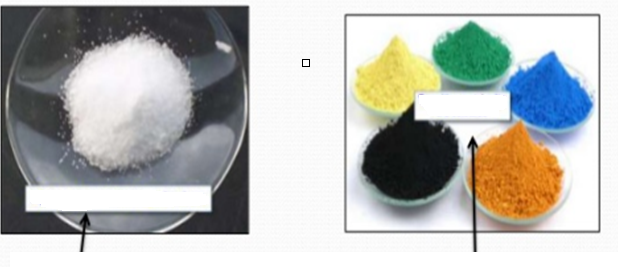 12
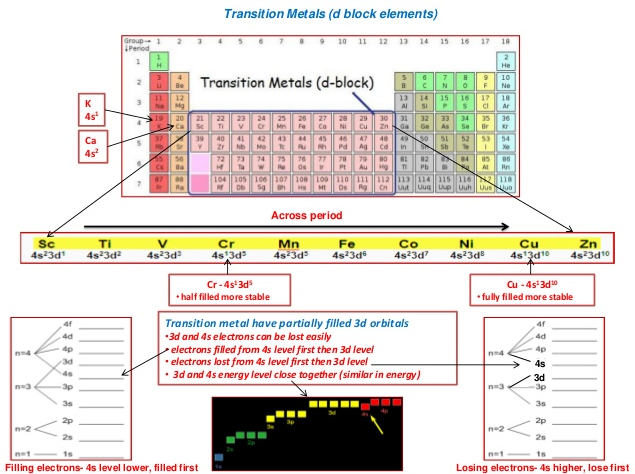 13
Table showing the most common oxidation states of some of the transition metals:
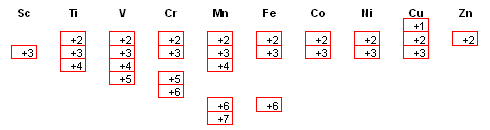 The shapes of the 3d orbitals
There are five 3d orbitals called
3dxy
3dxz
3dyz
3dx2 - y2
3dz2
14
[Speaker Notes: Copper is the only element above in which the +1 ion is important. 

Ag   ox no +1     coord no 2Co   ox no +2     coord no 4Ni   ox no +2     coord no 6Ni   ox no +2     coord no 6Pt   ox no +2     coord no 4]
The transition metals are in the middle section of periodic Table. The most common are first row transition metals as below
4p

4p

4p

4p

4p

4p
4p
4p
4p

4p
15
[Speaker Notes: Also remember that when forming ions, they all start by losing the 4s electron first, then the 4d electrons. The d electrons are loosely bound, which contributes to the high electrical conductivity and malleability of the transition elements. The transition elements have low ionization energies. They exhibit a wide range of oxidation states or positively charged forms. The positive oxidation states allow transition elements to form many different ionic and partially ionic compounds. The formation of complexes causes the d orbitals to split into two energy sublevels, which enables many of the complexes to absorb specific frequencies of light. Thus, the complexes form characteristic colored solutions and compounds. Complexation reactions sometimes enhanc]
The crystal field theory is usually used to explain splitting of the d orbital energy so that a transition from a lower energy d orbital electron can be excited to a higher energy d orbital. 

   The theory describes a transition metal with six ligands or molecules of water around it. 

    An octahedral arrangement of these ligands is most appropriate where ligands will be located at the z axis and at the x and y axis (will repel electronic cloud in the dz2 and dx2-y2 orbitals and thus will make these two orbitals to have higher energies). 

    The other four ligands will be arranged in between axis (dxy, dxz, and dyz) which will increase their energies but to a lower extent.
16
17
Colour formation of transition metals due to splitting of 3d orbitals by ligands
Metal ion without any ligand :
3d orbitals are in the same energy levels i.e. 
all the five d orbitals are equal in energy


Metal ion in presence of a ligand :
Splitting of 3d orbitals i.e. 
Five d orbitals are unequal in energy
18
19
The UV-Vis spectra of transition metal complexes arise as a result of electronic transitions ,these are known as d-d transitions and relate to excitation of the metal ion itself. 


Transition metals are often defined as forming one or more stable ions with incompletely filled d orbitals. It is believed that these are involved in generating colour.


When ligands bond to a transition metal ion to form a complex, electrons in the ligands and electrons in the five d orbitals of the metal ion repel each other. The net effect is that the energies of the d orbitals are raised, however they are split into two groups of differing energy.
20
Copper complexes
Uncomplexed copper(II)  --- is  in white color
(reason : because the transition between the highest occupied and the lowest occupied orbital is at too short a wavelength to see. 

Whereas in hydrated Cu(II) for the energy level of 3d orbitals splits and when visible light absorbs a transition is possible). 
For detail see below ….
21
Effect of change of ligand on the UV-Vis. absorption of metal ion
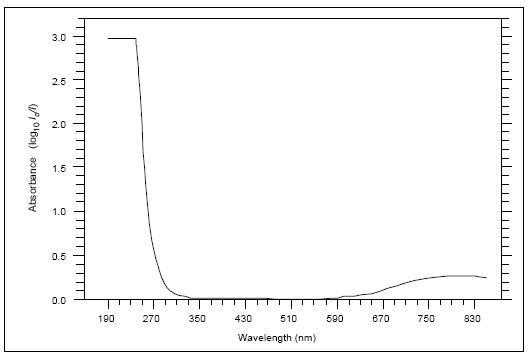 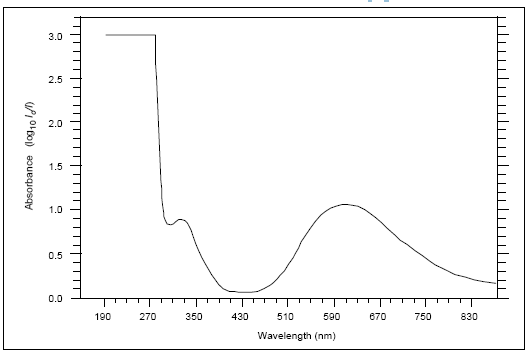 Ultraviolet/visible spectrum of 
Cu(NH3)4(H2O)2 2+
Ultraviolet/visible spectrum of Cu(H2O)6 2+
Same conc. But different molr absorptivity ?
Absorption in red end, so the complex appears blue
Absorption in blue (middle) region so the complex appears as violet -blue
22
[Speaker Notes: The amount of splitting of energy levels depend upon ligand so if ammonia replaces water the delta E increase the colour of complexes becomes blue-violet as absorption occurs in the middle of the visible spectrum. Note that the molar absorption spectrum is larger as both spectra contain same concentration of Copper (II) ions.

Factors affecting magnitude of ∆E
1. Oxidation state of metal e.g. 
2. Position of metal in periodic table 
3. Type of ligand in spectrochemical series]
Stability of metal complex
Changing the ligand around transition metal ion can change the stability.
Reason : Because the difference between the  energy levels of the d orbitals increases.
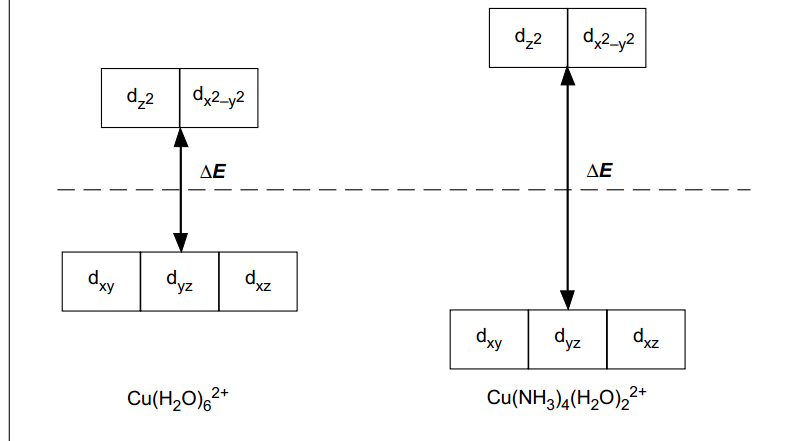 23
[Speaker Notes: Stability of complex means the extent to which the complex will form or dissociate into its constituents.
Colour of d-d transitions depends on magnitude of ΔE]
Some ligands give increasingly separation energy levels and therefore increasing stability to the metal ions :
I -                         smallest separation of energy  levels
Br -                                     
Cl -
OH -
F -
H2O
NH3
NH2CH2CH2NH2
bpy 
phen 
CN-                    largest separation of energy  levels
24
[Speaker Notes: Weak field ligands ---- strong field ligands]
25
26
Simple ligands such as water, ammonia and chloride ion
27
[Speaker Notes: What all these ligands have got in common is active lone pairs of electrons in the outer energy level. These are used to form co-ordinate bonds with the metal ion.  All ligands are lone pair donors. In other words, all ligands function as Lewis bases.]
Example
Fe  has the configuration ;
                          1s22s22p63s23p63d64s2

When it forms an Fe3+ ion it loses the 4s electrons and one of the 3d electrons to leave

      1s22s22p63s23p63d5
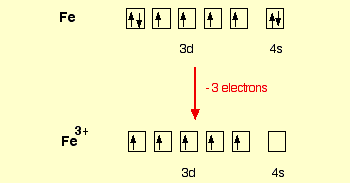 The single electrons in the 3d level are NOT involved in the bonding in any way. Instead, the ion uses 6 orbitals from the 4s, 4p and 4d levels to accept lone pairs from the water molecules.   Before they are used, the orbitals are re-organised (hybridised) to produce 6 orbitals of equal energy.
28
The orbitals are re-organised (hybridised) to produce 6 orbitals of equal energy.
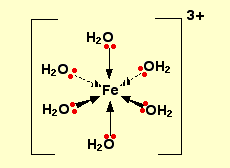 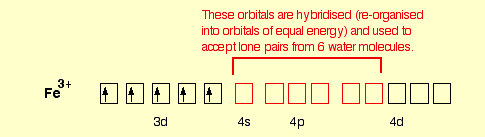 29
Copper complexes       Example
Uncomplexed copper(II) ions appear white or colourless because the transition between the highest occupied orbital and the lowest unoccupied orbital is at too short a wavelength to see. 

In hydrated copper (II) ions the energy levels of the 3d orbitals are split, and when visible light is absorbed a transition is possible. For the hydrated copper (II) ion the absorption occurs at the red end of the spectrum, hence the complex appears blue.
30
[Cu(H2O)6]+3 ------------> Electrons in 3d orbitals 
with 6 ligands (H2O) approaching octahedrally.
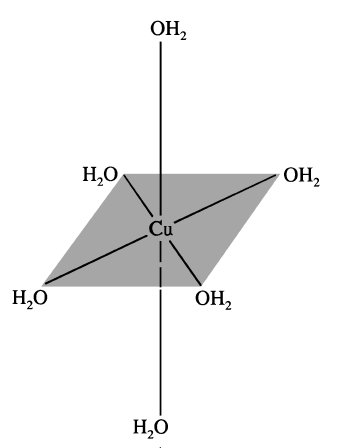 Metal ion surrounded by ligands

Ligands  water approaches the electrons in the 3d orbitals
and splits the 3d orbital into 2 different energy levels
31
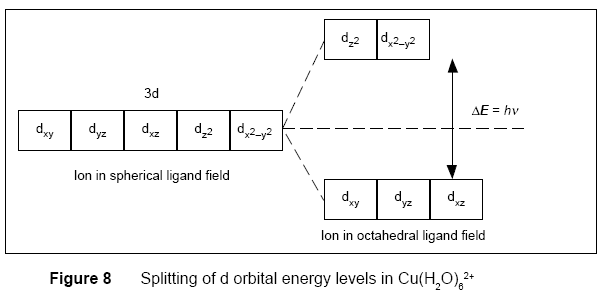 32
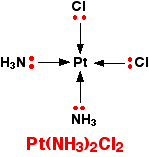 A square planar complex
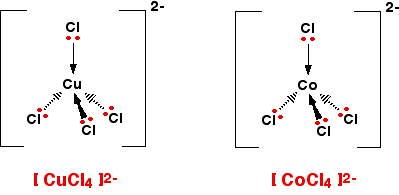 Octahedral complexes                                                  Tetradehdral complexes
33
[Speaker Notes: 6-co-ordinated complex ions : These are complex ions in which the central metal ion is forming six bonds. In the simple cases we are talking about, that means that it will be attached to six ligands.   These ions have an octahedral shape. Four of the ligands are in one plane, with the fifth one above the plane, and the sixth one below the plane. These ions have an octahedral shape. Four of the ligands are in one plane, with the fifth one above the plane, and the sixth one below the plane.

Cisplatin is a neutral complex, Pt(NH3)2Cl2.  A square planar complex. It is neutral because the 2+ charge of the original platinum(II) ion is exactly cancelled by the two negative charges supplied by the chloride ions.]
UV-visible spectroscopyCo(II) complexes
Tetrahedral Co(II) complexes have higher transition probabilities (greater molar absorbance) with lower transition energies (higher wavelengths)
34
[Speaker Notes: Co (II) complexes Octahedral pale-pink, tetrahedral bright-blue,]
Tetrahedral complexes are usually more strongly coloured than analogous octahedral complexes
400                                 600
Octahedral complex,   [CoCl4]2-

6-co-ordinated complex ions
400                                 800
Tetrahedral complex,   [CoCl4]2-4-co-ordinated complex ions
35
36
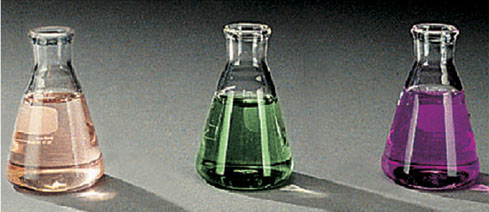 Mn(II)
Mn(VI)
Mn(VII)
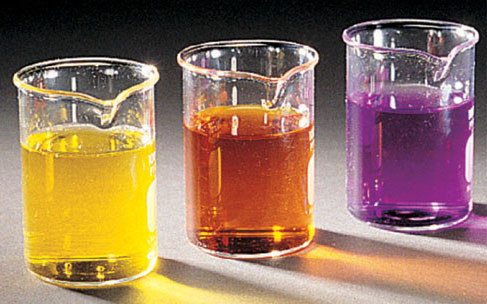 Mn(VII)
Cr(VI)
V(V)
Aqueous oxoanions of transition elements
One of the most characteristic chemical properties of these elements is the occurrence of multiple oxidation states.
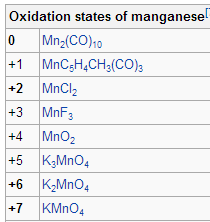 [Speaker Notes: The most stable oxidation state for manganese is +2, which has a pale pink color, and many manganese(II) compounds are known, such as manganese(II) sulfate (MnSO4) and manganese(II) chloride (MnCl2).]
Effects of the metal oxidation state and of ligand identity on color
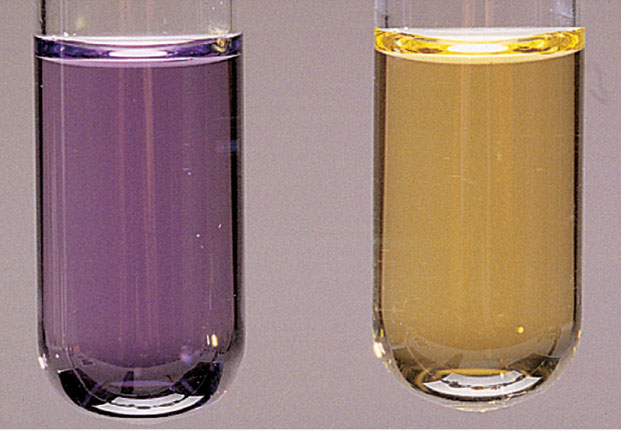 [V(H2O)6]3+
[V(H2O)6]2+
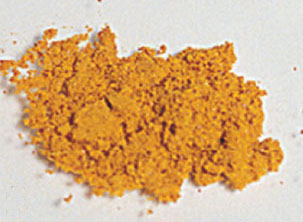 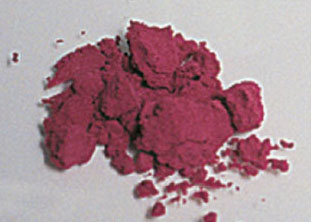 [Cr(NH3)6]3+
[Cr(NH3)5Cl ]2+
EXAMPLE : 
The Intensity of the colour depends on few factor and  is measured by the absorbance
Absorbance is defined by the Beer-Lambert equation: A = log Io (Io/I) = ε.c.l
where A = absorbance Io = intensity of incident light; I = intensity of light after passing through the cell;   ε = molar absorption coefficient; c = concentration; l = cell pathlength.
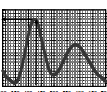 Typical Spectrum: Octahedral Cr(III) complex  [Cr] = 0.002M
Calculation of ε:  At 590 nm, A = 0.138 
A = εcl,     
0.138 = ε x 0.002M x 1 cm
ε = 0.138/ 0.002 x 1 
ε = 69 M-1 cm-1
Transitions allowed by the selection rules
0

0.05


0.1

0.15

0.2

0.25
300 350 400 450 500 550 600 650 700
             Wavelength nm
39
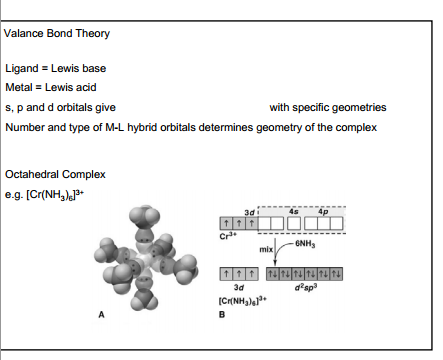 40
Metal interaction with Organic molecules
41
Schiff bases named after Hugo Schiff   - a condensation between an aldehyde and an amine
Schiff base ligands are able to coordinate metals through imine nitrogen and another group usually linked to aldehyde.  Schiff bases are an important class of ligands in coordination chemistry and find extensive application.  

In present time active and well-designed Schiff base ligands are considered good chelating agents due to their ability to form complexes with a wide range of transition metal ions. 

These complexes have played an important role in the development of coordination chemistry.
42
Synthesis of Schiff base – a typical ligand
43
Schiff Base ;Source :   Vanessa P. McCaffrey, PhD , Albion College, Reports: UNI349494-UNI3: Electronic Tuning of Magnetic Exchange in Phenoxy-bridged Dinuclear Transition Metal Complexes
44
SOURCE: Synthesis, Characterization, and Biological Evaluation of Some 3d-Metal Complexes of Schiff Base Derived from Xipamide Drug,   Suman Malik, Suparna Ghosh, Bharti Jain, Archana Singh and Mamta Bhattacharya,  International Journal of Inorganic Chemistry,  2013
45
46
RP-HPLC separation of PMDTC complexes of Cr(III), Mn(II), Fe(III), Co(III), Ni(II) and Cu(II)
Cr(III)
Mn(II)
Fe(III)
Co(III)
Ni(II)
Cu(II)
Conditions: Column LiChrosorb ODS, 150 x 4.6 mm id, 5 µm, mobile phase methanol-water-1mM sodium acetate (70:28:02), flow-rate 1.2 ml/min, UV detection 260 nm.
MLC of aluminum-8-hydroxyquinolate -5-sulfonic acid using CTAB as mobile phase
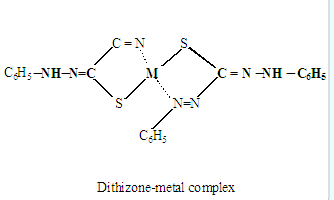 49
-
n / cm-1 (frequency)
Absorption of radiation leading to electronic transitions within a molecule or complex
Tris(bipyridine)ruthenium(II)_chloride
Absorption
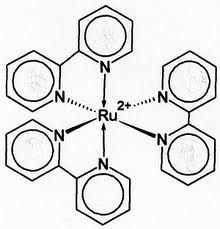 Absorption
[Ni(H2O)6]2+
104
10
~14 000
25 000
50 000
200
400
700
visible
UV
UV
visible
l / nm (wavelength)
UV	=	higher energy transitions	- between ligand orbitals
visible	=	lower energy transitions	- between d-orbitals of transition metals
			- between metal and ligand orbitals
IMPORTANCE  OF  METAL  CHELATION
METHOD DEVELOPMENT STUDIES, (IN   ENVIRONMENTAL POLLUTION)2.  THERMAL DEPOSITION OF METALS  ON THE SURFACES FROM  VAPOUR PHASE.

Study of protein – metal interactions or monitoring reactions with other biologically interesting molecules 3.  ACTIVE  AGAINST INFLUENZA,  SMALLPOX,  TUMOR, PESTS  AND FUNGI.4.  CHELATION THERAPY  	a). Thalassemia treatment  	b). Decalcification
51
METHOD DEVELOPMENT STUDIES

(Few examples)
52
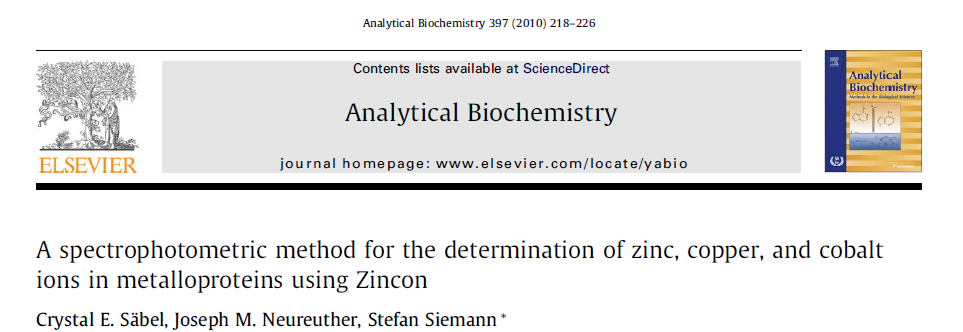 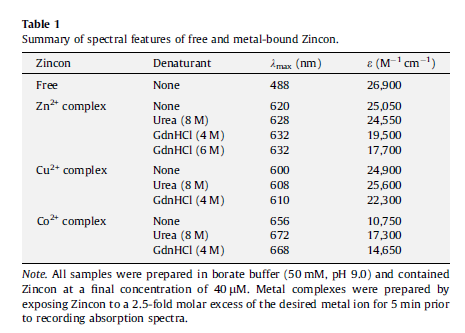 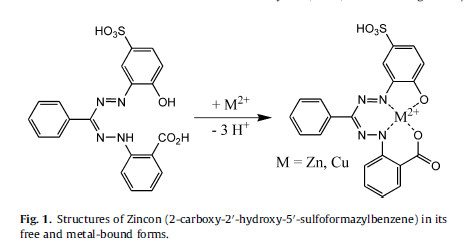 54
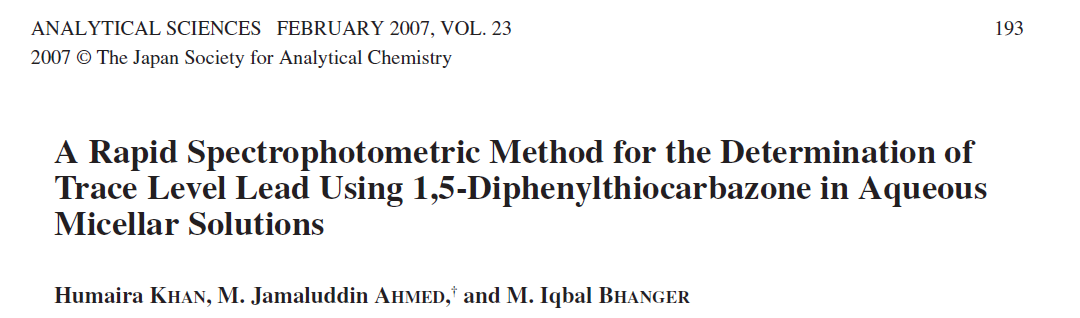 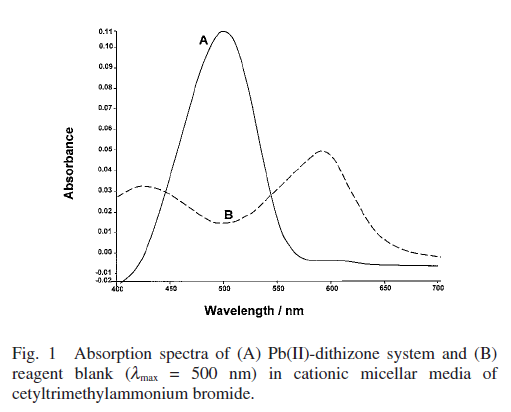 56
Thermal, Spectral, Fluorescence, and Antimicrobial Studies of Cobalt, Nickel, Copper, and Zinc Complexes Derived from 4-[(5-Bromo-thiophen-2-ylmethylene)-amino]-3-mercapto-6-methyl-5-oxo-[1,2,4]triazine
Kiran Singh et al. International Journal of Inorganic Chemistry  Volume 2012 (2012),
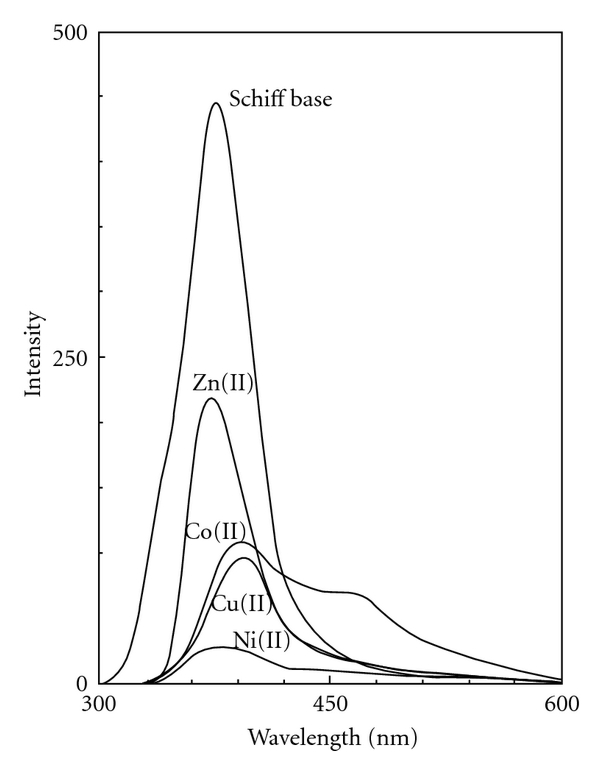 57
Synthesis and spectral studies of transition metal complexes supported by NO-bidentate Schiff-Base ligand Manish K. Shah et al Der Chemica Sinica, 2013, 4(1):141-146
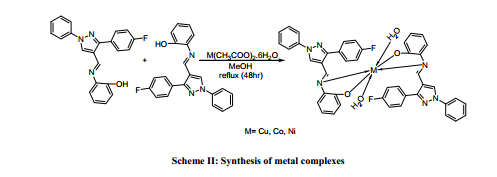 58
[Speaker Notes: The complexes were coloured and the ratio of metal to ligand are 1:2 in all complexes.
M = Cu, Co, Ni]
A extraction-spectrophotometric method for the simultaneous determination of barium and strontium. The method is based on the formation of the ternary complexes with 18C6 and RB with barium and strontium.
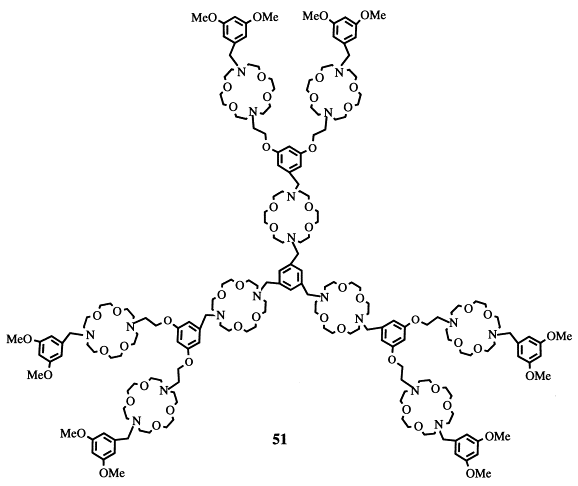 59
Source : Jahanbakhsh GHASEMI, Alireza NIKRAH and Ali NIAZIExtraction-Spectrophotometric Determination of TraceAmounts of Barium and Strontium by 18-Crown-6 andRose Bengal Using Partial Least Squares, Turk J Chem 29 (2005) , 669-678.
Figure :  Absorption spectra of barium and strontium ternary complexes and their mixture. (1) RB-18C6, (2)  RB-Ba-18C6, Ba 5 _g mL−1, (3) RB-Sr-18C6, Sr 4.5 _g mL−1 (4) mixture of Ba 4 _g mL−1 and Sr 3 _g mL−1.
60
Applications of the reported methods
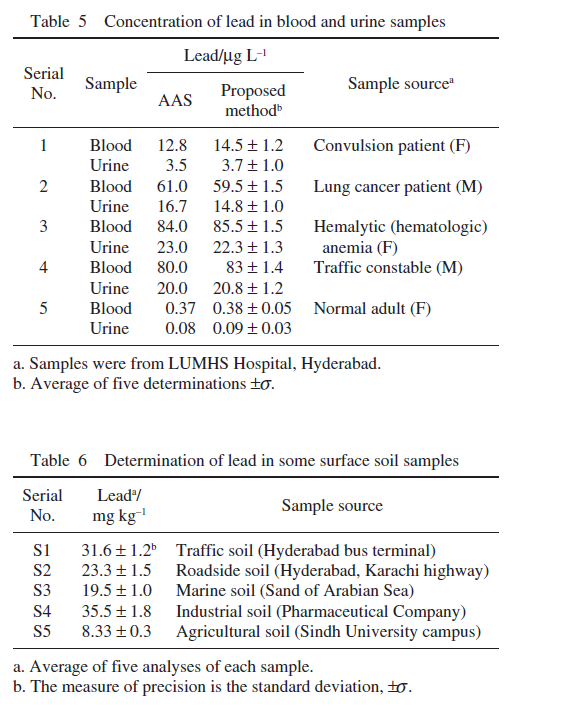 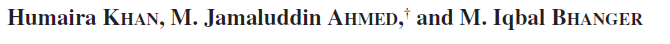 61
Anal. Chem. 2007
Study of protein – metal interactions or monitoring
Study of the interactions of metal complexes with
biological targets is of extreme interest in medicinal
Chemistry.

•It is known now that platinum complexes interact with
DNA, titanium complexes with proteins, gold(I) complexes interact with thioreductin reductase, gallium complexes with ribonucleotide reductase…

• This is due in part to the advances in some techniques
such as UV-vis, cyclovoltammetry, fluorescence, NMR, IR…
62
Removal of iron excess is the core of the treatment of iron overload caused by multiple transfusions for thalassemia syndrome. 

Chronically transfused patients develop overload that leads to organ damage and ultimately to death.

Regular subcutaneous administration of deferoxamine has dramatically altered the prognosis of thalassemia major and is considered the standard iron chelation therapy at present .
63
64
Conclusion
65
66